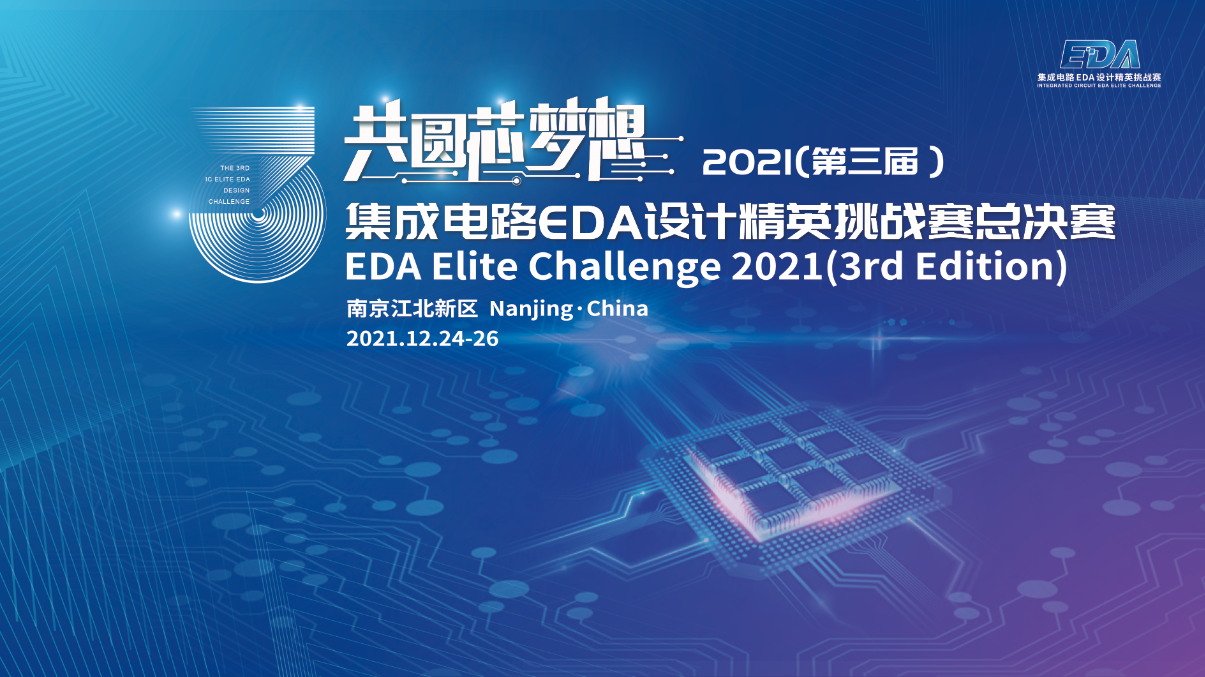 EDA21XXXX
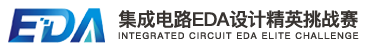 PPT要求（本页请删除）
PPT内容（除本模板已确定的背景等）要求全英文
封面“EDA21XXXX”请修改为参赛ID
答辩PPT及答辩过程中不得出现学校信息和队员/指导老师个人信息，否则视为违规
答辩PPT建议按照如下结构
解题思路(2分钟)阐述对题目的理解和整体解题思路，无需重复题目已经提供的内容
技术路线（5分钟）详细阐述所做的工作，尤其需要重点强调解决过程和主要方法
题目结果（2分钟）用实测数据、截图等方式证明每道小题解决后的结果，需要对结果进行一定的分析
总结与展望（1分钟）总结主要创新点，并对未尝试但有可能的优化方向进行展望
以下页面模板内容为参考，参赛队可优化（须保持样式与模板一致）
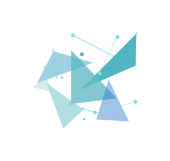 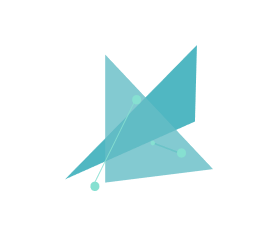 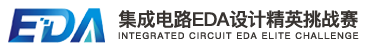 CONTENTS
01
02
03
04
Conclusion & Discussion
Problem Formulation
Experimental results
Algorithms & 
Frameworks
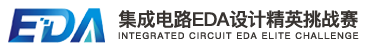 Part I: Problem Formulation
subtitle
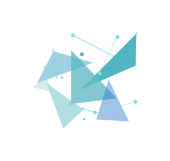 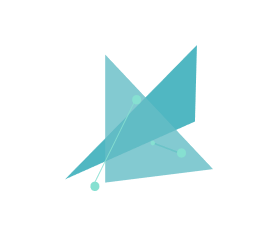 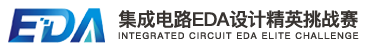 Part II: Algorithms & Frameworks
subtitle
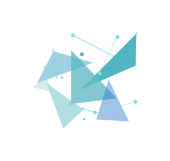 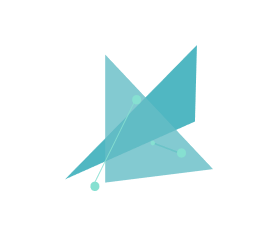 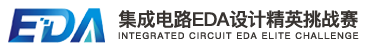 Part III: Experimental results
subtitle
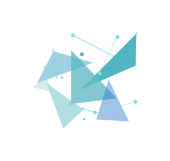 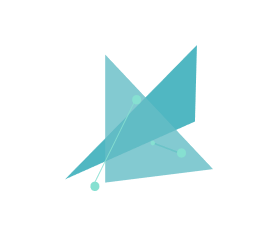 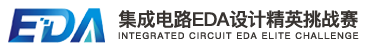 Part IV: Conclusion & Discussion
subtitle
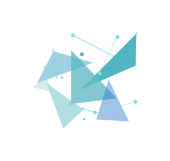 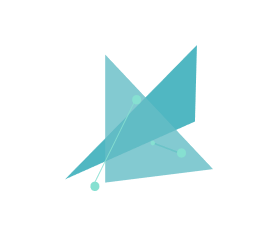